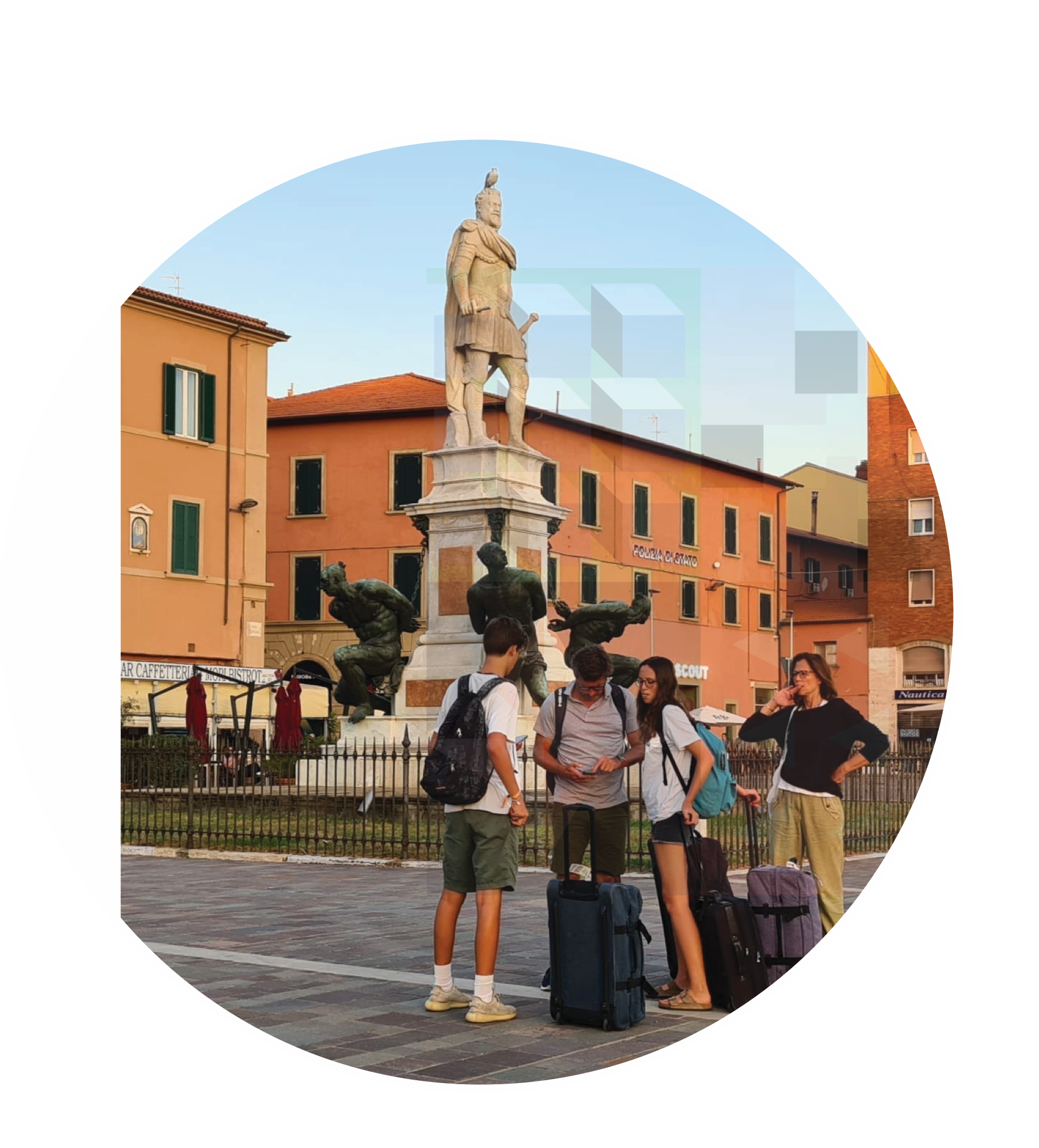 Presentazione Piano di sviluppo e marketing turistico dell’Ambito turistico Livorno, Isola di Capraia e Collesalvetti
2023-2026
Mercoledì
6 dicembre
ORE 9.30
LA VISIONE STRATEGICA PER LIVORNOCosa vogliamo essere?
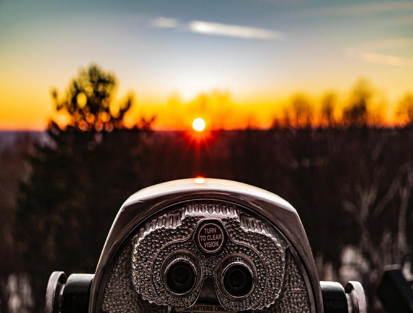 «Livorno deve essere una destinazione turistica riconoscibile per il suo stile di vita mediterraneo e italiano, la sua storia, le sue tradizioni, l’enogastronomia e le sue specificità. Deve essere una ‘’nuova’’ destinazione da scoprire in quanto si differenzia rispetto alla altre località turistiche più note in Italia e in Toscana.»
Visionestrategicadi Livorno2023-2026
Costruire un modello di destinazione collaborativa dando valore al patrimonio culturale, sociale, naturale e gastronomico di Livorno
Sviluppare e costruire un’offerta di turismowell-being a partire dal patrimonio gastronomico
Sviluppare un’offerta affine al turismo urbano e al city break
LA VISIONE STRATEGICA PER LIVORNOCosa vogliamo essere?
L’Obiettivo Strategico del Piano: 
«Far sì che Livorno venga percepita come una destinazione turistica genuina, mediterranea, sicura, creativa, variegata, divertente, unica e con un patrimonio gastronomico, storico, culturale e naturale.»
LA VISIONE STRATEGICA PER LIVORNOGLI OBIETTIVI STRATEGICI
Gli obiettivi strategici per la Destinazione Livorno sono i seguenti: 
Costruire un nuovo e reale posizionamento turistico
Sviluppare proposte turistiche che garantiscano reddittività, ricchezza e occupazione alla popolazione locale
Incrementare i flussi turistici
Strutturare un modello di gestione della destinazione che preveda una visione unica
Costruire l’immagine di Livorno come destinazione turistica
LA VISIONE STRATEGICA PER LIVORNOLA MISSION DEL SISTEMA-DESTINAZIONE
Un compito di tutti:
Mettere in campo un nuovo modello di destinazione basato sulla collaborazione partecipativa, con una gestione stabile e operativa che garantisca il raggiungimento degli obiettivi. 
Attuare un marketing segmentato e focalizzato sulle motivazioni della domanda turistica e customer-oriented, posizionando i diversi prodotti tematici nel mercato
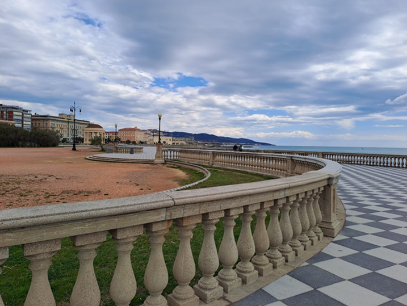 Ambito Livorno
Blue & Green destination
City break
Enogastronomia
Wellbeing
Livorno
IL POSIZIONAMENTO STRATEGICO DI LIVORNO
LE STRATEGIE PER LIVORNO
2. 
Posizionareil brand
Livorno come destinazione turistica
5. 
Governance operativa efficiente e collaborativa
4. 
Promozione segmentata e tecnologica
1.
Creare valore per il turista
3.
Destinazione sostenibile
Il Piano strategico di sviluppo e marketing turistico per fare di Livorno la nuova destinazione turistica ella Toscana, si sviluppa su 5 strategie
LE STRATEGIE PER LIVORNO1. Creare valore per il turista
Obiettivi:
• Strutturare un prodotto-destinazione attrattivo
• Incrementare l’interesse dei turisti, strutturando attività ed esperienze ad alto valore aggiunto
• Strutturare l’insieme di offerta e servizi, intorno a prodotti turistici specifici e tematici
• Migliorare l’attenzione al turista in loco e da remoto
• Focalizzare gli sforzi su eventi ad alta valenza turistica
LE STRATEGIE PER LIVORNO1. Creare valore per il turista
Programma prodotto-destinazione Livorno
Obiettivo: 
Diventare una destinazione turistica poli-prodotto
Costruire una nuova offerta di prodotti che costituisca un portafoglio di prodotti turistici stabile, attrattivo e caratterizzante di Livorno
Implementazione di nuove tipologie di proposte, con l’obiettivo di ampliare le quote di mercato e l’attività turistica degli operatori, puntando su prodotti tematici capaci di valorizzare l’autenticità e le tradizioni locali.
Well-being
City break
Enogastronomico
LE STRATEGIE PER LIVORNO1. Creare valore per il turista
Programma prodotto-destinazione Livorno 
Strutturazione della destinazione sui seguenti tematismi prioritari
Interpretando il DNA di Livorno
LE STRATEGIE PER LIVORNO1. Creare valore per il turista
City break
Costruire un racconto della città intorno alla sua sfaccettata cultura, che consenta di comprendere gli asset, valorizzarli e creare un'immagine di brand di destinazione di turismo urbano in Italia
Pianificare un'agenda di attività, tour ed esperienze urbane attraente durante tutto l'anno che consenta di posizionarsi in questo senso
Promuovere la conoscenza del ricco patrimonio culturale, architettonico, storico, marinaro ecc.
Portare il turismo in più quartieri della città di Livorno, in primis la Venezia
Enogastronomico
LE STRATEGIE PER LIVORNO1. Creare valore per il turista
Strutturare la ricchezza gastronomica di Livorno nei mercati chiave come proposta di valore differenziale per la città
Posizionare Livorno come destinazione gastronomica di riferimento a livello nazionale e internazionale
Articolare un'agenda annuale attraente e ampia di eventi gastronomici continuativi e ciclici con la partecipazione del settore turistico, ristorativo e commerciale
Promuovere una gastronomia di qualità legata ai prodotti locali che aumenti il consumo e la spesa dei visitatori
Promuovere prodotti turistici legati alla gastronomia
Well-being
LE STRATEGIE PER LIVORNO1. Creare valore per il turista
Dare impulso alla creazione di proposte turistiche che permettano il well-being per i suoi turisti, unendo patrimonio paesaggistico e marittimo, gastronomia chilometro zero e tradizioni della città, per far stare bene il turista in destinazione.
Livorno deve mettere a sistema le attività di well-being e benessere (yoga, pilates, sport, degustazioni ecc.), ma anche le altre tipologie di prodotti e servizi richiesti dal turista well-being, ovvero le attività esperienziali.
LE STRATEGIE PER LIVORNO1. Creare valore per il turista
Programma prodotti Livorno
Obiettivo: 
Costruire una proposta di prodotti turistici che permetta a Livorno di definire il suo posizionamento in segmenti con ampia potenzialità strategica e redditività
Strutturare il portafoglio prodotti partendo dalla concezione di Livorno come destinazione di city break, enogastronomica e di well-being
Livorno
Primavera, estate, autunno
Primavera, estate, autunno
Estate
Well-being
Gastronomico
Tutto l’anno
Tutto l’anno
Tutto l’anno
Tutto l’anno
Balneare
Urbano city break
Eventi
Culturale
Crocierismo
Prodotti esistenti
Nuovi prodotti
LE STRATEGIE PER LIVORNO1. Creare valore per il turista
Il nuovo portafoglio prodotti per Livorno
LE STRATEGIE PER LIVORNO1. Creare valore per il turista
Le attività ed esperienze che stiamo già sviluppando e che svilupperemo
Pescaturismo: il cacciucco dal mare alla tavola!
Laboratorio di cucina al mercato delle vettovaglie: alla scoperta delle tipicità livornesi!
Tour in battello: emozioni da vivere!
Alla scoperta dei monti livornesi: sentieri e cammini tra mare, montagna e collina!
Benessere in Terrazza Mascagni: relax con vista!
Laboratori di panificazione
Fortest therapy
Trekking lungo due laghi
Survival
Apicoltura
Mountain bike e-bike
Tiro con l’arco
Birdwatching presso la riserva naturale regionale Oasi della Contessa
Addestramento cani ricerca dispersi
Viaggio nella Livorno di una volta attraverso il suo ultimo alfiere
LE STRATEGIE PER LIVORNO1. Creare valore per il turista
Programma informazione e accoglienza turistica
Obiettivi: 
Assicurare una corretta gestione dell’Ambito Livorno a partire dall’informazione e accoglienza turistica
Offrire un servizio eccellente al turista dell’Ambito 
Offrire un servizio che agevoli la pianificazione complessiva del soggiorno del turista, offrendo informazioni su alloggi, ristorazione, mobilità, attività, collegamenti ecc. 
Agevolare la prenotazione di servizi turistici
Sviluppare progetti tecnologici che forniscano una nuova visione omnicanale del processo di informazione, coinvolgimento e servizio al cliente
LE STRATEGIE PER LIVORNO1. Creare valore per il turista
Programma informazione e accoglienza turistica
Ufficio IAT come Centro servizi

Unità operativa, organizzata e strutturata, un hub che oltre a fornire la classica informazione turistica, offra anche dei servizi, come la prenotazione di tour ed esperienze, il noleggio delle biciclette, supporto nella pianificazione ecc.
LE STRATEGIE PER LIVORNO1. Creare valore per il turista
Programma eventi
Obiettivi: 
Rafforzare la competitività e attrattività turistica degli eventi di Livorno, come parte dell’offerta di turismo urbano
Ottimizzare l’offerta di eventi attuali verso una maggiore valenza turistica
Allungare la stagionalità di Livorno
Due tipologie:
Micro-eventi: attività di turismo urbano, gastronomico, well-being, olistiche e sportive (es. camminate, yoga, mindfulness)
Eventi di animazione e intrattenimento, di livello nazionale ed internazionale, che si focalizzino sul patrimonio e le tipicità della città (es. Cacciucco Pride, Effetto Venezia)
LE STRATEGIE PER LIVORNO1. Creare valore per il turista
Programma mobilità e accessibilità alla destinazione
Promuovere Livorno come città facilmente raggiungibile 
Rafforzare il TPL (fasce serali, raggiungere anche le zone esterne al centro città, come Quercianella, Antignano ecc.)
Creare un servizio di mobilità via mare (es. taxiboat)
Incrementare collegamenti del TPL con Collesalvetti e le sue frazioni
Obiettivi: 
Potenziare i servizi di trasporto pubblico da / per l’Ambito, in ottica sostenibile
Potenziare la mobilità interna, a supporto dello sviluppo del prodotto-destinazione 
Incrementare collegamenti con Aeroporto di Pisa
LE STRATEGIE PER LIVORNO1. Creare valore per il turista
Programma sistema-destinazione
Obiettivi: 
Supportare gli operatori nello sviluppo, organizzazione ed erogazione delle proposte ai turisti
Strutturare e gestire i micro-eventi e le attività delle diverse tipologie di prodotti turistici
Promuovere e comunicare al mercato le proposte della destinazione Ambito Livorno
Coordinare gli operatori dei diversi settori di attività sul territorio (ricettività, ristorazione, commercio, turismo, ecc.)
Rete di prodotto City Trip
Rete di Destinazione Livorno
LE STRATEGIE PER LIVORNO1. Creare valore per il turista
Rete di prodotto Gastronomico
Rete di prodotto Well-being
Il modello
Le attività della Rete di destinazione:
Progettare e gestire prodotti, proposte, esperienze e servizi, orientati al well-being, turismo urbano, outdoor ecc. a partire dalle risorse e specificità
Promo-commercializzare servizi turistici e proposte turistiche aggregate, sia in modo individuale, sia sotto l’ombrello di Visit Livorno
Promuovere proposte turistiche aggregate dei singoli prodotti e servizi che gli aderenti offriranno al mercato
LE STRATEGIE PER LIVORNO1. Creare valore per il turista
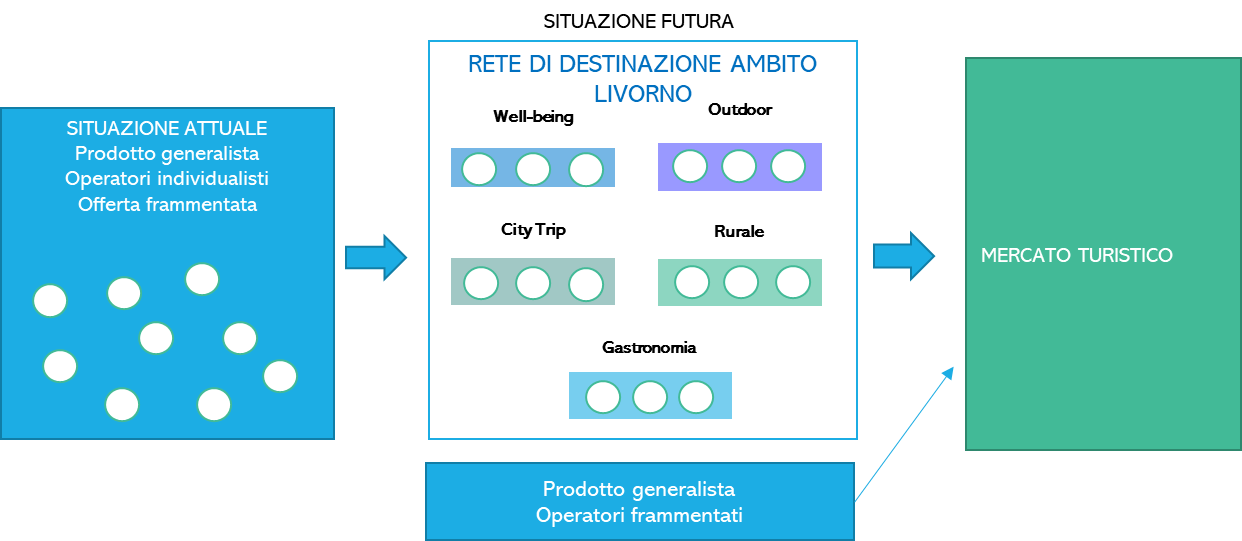 Il meccanismo
LE STRATEGIE PER LIVORNO1. Creare valore per il turista
La Rete deve aggregare su base volontaria operatori di diverse categorie merceologiche (ricettività, ristorazione, servizi ecc.) che adottano degli impegni e diritti comuni, ma anche degli standard di qualità del servizio. 

Requisiti minimi per tutte le tipologie di attività 
Essere in regola con il versamento dei tributi locali
Avere sede/ svolgere l’attività nell’Ambito Livorno 
Personale formato sull’offerta turistica dell’Ambito
Presenza di almeno una persona in servizio che parli inglese 
Dare la possibilità al cliente di prenotare direttamente 
Accettare pagamenti elettronici
Disponibilità dell’attività/servizio per almeno 9 mesi l’anno (variabile a seconda della Rete e tipologia operatore).
LE STRATEGIE PER LIVORNO2. Posizionare il brand
Obiettivi:
Costruire l’immagine dell’Ambito Livorno 
Posizionare l’Ambito e le sue destinazioni nel mercato
Conquistare nuovi mercati e rafforzare quelli attuali
Catturare nuovi segmenti di domanda con maggiore capacità di spesa
Espandere la quota di mercato del turismo internazionale
Concentrare la comunicazione in modo differenziato in base ai prodotti turistici in portafoglio
LE STRATEGIE PER LIVORNO2. Posizionare il brand
Programma immagine e posizionamento
Obiettivi: 
Posizionare Livorno come una città attraente per diversi target con l'obiettivo finale di aumentare il turismo e il reddito in città
Far percepire Livorno come una città aperta, amichevole, eclettica e originale, diversa dalle altre città della Toscana.
«Livorno, la Toscana amichevole e insolita»
LE STRATEGIE PER LIVORNO2. Posizionare il brand
UDP e USP
LE STRATEGIE PER LIVORNO2. Posizionare il brand
Programma mercati
Obiettivo: 
Diversificare i mercati turistici, per una minor dipendenza dal turismo italiano e di vicinanza
LE STRATEGIE PER LIVORNO2. Posizionare il brand
Programma target
Obiettivo: 
Focalizzare i segmenti di mercato per tipologia turistica in modo da poter adeguare la proposta, i servizi e la comunicazione ai bisogni della domanda dei prodotti turistici identificati
LE STRATEGIE PER LIVORNO3. Destinazione sostenibile
Obiettivi:
Implementare un sistema completo di gestione integrale della destinazione 
Ridurre al minimo gli impatti sociali e ambientali del turismo e massimizzare gli aspetti positivi, soprattutto in territori fragili
Migliorare l'accessibilità, nell’ottica del “turismo per tutti”
LE STRATEGIE PER LIVORNO3. Destinazione sostenibile
Programma sostenibilità e accessibilità
Obiettivi sostenibilità: 
Minimizzare l’impatto del turismo sull’ambiente dell’Ambito Turistico Livorno 
Convertire l’attività turistica in un attore nella conservazione e valorizzazione delle risorse naturali, soprattutto a Collesalvetti
Adattare l’offerta turistica e di servizi dell’Ambito Turistico Livorno in ottica sostenibile, garantendo una maggiore risposta ai criteri di sostenibilità
Obiettivi accessibilità:  
Agevolare l’accessibilità e la fruizione delle risorse e attrattive turistiche dell’Ambito Livorno alle persone con disabilità fisiche o sensoriali, ma anche per le persone anziane o alle famiglie con bambini piccoli che necessitano di una mobilità facilitata, incentivando i flussi turistici di queste fasce della popolazione.
LE STRATEGIE PER LIVORNO4. Promozione segmentata e tecnologica
Obiettivi:
Posizionare Livorno nel mercato turistico nazionale e internazionale 
Focalizzare la comunicazione e promozione in modo differenziato sulla base dei target e dei prodotti turistici
Ampliare l’uso delle tecnologie informatiche nella gestione del marketing e della comunicazione turistica
LE STRATEGIE PER LIVORNO4. Promozione segmentata e tecnologica
Programma comunicazione
Social
Obiettivi sostenibilità: 
Organizzare il sistema comunicativo dell’Ambito turistico Livorno, adottando i canali pertinenti, un nuovo stile comunicativo e identificando un ecosistema di messaggi attualizzati e in linea con i bisogni e le motivazioni della domanda turistica
Digital advertising
Blog
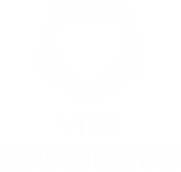 Influencer marketing
Media relations
LE STRATEGIE PER LIVORNO4. Promozione segmentata e tecnologica
I pilastri:
Nuovo portale di promozione turistica dell’Ambito
I social Visit Livorno
LE STRATEGIE PER LIVORNO4. Promozione segmentata e tecnologica
Social media marketing
Visit Livorno
Visit Collesalvetti
Visit Capraia
Facebook
Instagram
TikTok
YouTube
Facebook
Instagram
Facebook
Instagram
Visit Livorno – Post su Livorno, Collesalvetti, Capraia
LE STRATEGIE PER LIVORNO4. Promozione segmentata e tecnologica
Programma promozione
Obiettivi:
Adattare la promozione dell’Ambito al nuovo prodotto-destinazione 
Adattare la promozione turistica per ogni prodotto e mercato di riferimento
Campagne sui social media (Meta ads)
Campagne di digital marketing sui motori di ricerca  (Google Ads)
LE STRATEGIE PER LIVORNO4. Promozione segmentata e tecnologica
Gli strumenti
LE STRATEGIE PER LIVORNO5. Governance efficiente e collaborativa
Obiettivi:
Implementare un modello di governance del turismo più completo e collaborativo
Fornire alla Fondazione LEM una struttura efficiente, trasparente e partecipativa adatta alle proposte incluse in questo piano
Aumentare la responsabilità e la partecipazione degli operatori privati nella gestione del turismo
LE STRATEGIE PER LIVORNO5. Governance efficiente e collaborativa
Gli strumenti di governance collaborativa:
DM&MO
Tavolo di coordinamento del turismo (Livorno, Collesalvetti e Capraia Isola)
Rete di destinazione declinata per prodotti
I tre elementi devono operare in sinergia e confronto continuo, in modo da garantire collaborazione interistituzionale, confronto tra pubblico e privato e gestione efficace del turismo
LE STRATEGIE PER LIVORNO5. Governance efficiente e collaborativa
Il meccanismo:
uffici iat
Gestione
Amministrazioni Livorno, Collesalvetti e Capraia
Ambito Turistico Livorno
Prodotto, servizi, attività
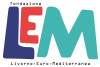 Tavolo di coordinamento turistico
RETE DI DESTINAZIONE
RETI DI PRODOTTO
Comunicazione e promozione
Indirizzo strategico
Operatività